Úvodní setkání PSYn4150 Praxe a stáže (psychologie práce)PSYn5390 Profilující praxe (psychologie práce)
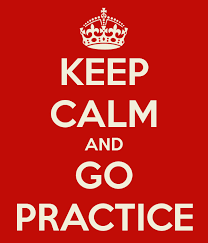 Povinné praxe
PSYn4120 Praxe a stáže (psychoterapie a klinická psychologie)
     garant: PhDr. Radka Neužilová Michalčáková, Ph.D./asistent: Mgr. Petra Valkovská, Mgr. Barbora Podloucká

PSYn4150 Praxe a stáže (psychologie práce), PSYn5390 Profilující praxe
     garant: doc. PhDr. Martin Vaculík, Ph.D./asistent: Mgr. Marcela Leugnerová, Ph.D
	kontakt pro org. dotazy, připomínky: 333166@mail.muni.cz

PSYn4130 Praxe a stáže (pedagogická a školní psychologie)
     garant: Mgr. Veronika Hanáčková
Podmínky a rozsah praxe
40 hodin = 2 kredity (PSYn4150)
80 hodin = 4 kredity (PSYn5390)
Možno absolvovat na více pracovištích (min 2 dny)
Mimo Brno/bydliště – podpora v rámci vypsaných Stipendijních programů
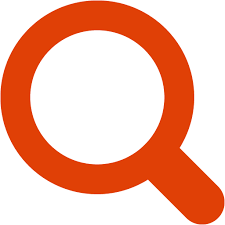 Jak to vypadá?
Kde najít praxi?
Spolupracující organizace / praxe domluvená studentem v jiné organizaci 
Uznání práce / brigády (formulář v IS)

Co je třeba zařídit během praxe?
Výkaz práce (evidence odpracovaných hodin a činností) 
Potvrzení o absolvování praxe

Ukončení předmětu
Ukončující diskuze (během semestru i ve zkouškovém období)
Zpětná vazba asistentce praxí
Domluva praxe na pracovištích
Oslovení iniciují studenti x organizace (mentoři)
Organizace nejsou povinné praxi poskytnout
Oslovení co nejdříve
Nabídky v průběhu semestru


AKTIVNÍ přístup
Kolik do toho vložím, tolik si odnesu.
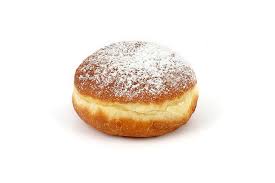 Náplň praxe
nábor a výběr zaměstnanců;
psychologická diagnostika za účelem výběru nebo rozvoje zaměstnanců;
personální poradenství (poradenství v oblasti hodnocení pracovníků a řízení pracovního výkonu, poradenství v oblasti rozvoje/řízení kariéry apod.);
vzdělávání zaměstnanců;
diagnostika organizace, analýzy vybraných aspektů vnitřního prostředí organizace (analýza organizačního klimatu, analýza organizační kultury, měření spokojenosti zaměstnanců apod.).

Většina smluvních pracovišť je seznámena s povinnou náplní praxe, takže uznány jsou odpracované hodiny v plném rozsahu
V jiných (nesmluvních) organizacích je zapotřebí ujistit se, že vykonávaná činnost spadá do výše vymezených okruhů (doporučujeme konzultovat s asistentkou praxe)
Spolupracující organizace
20 pracovišť (je aktuálně na seznamu spolupracujících org.)
Typy pracovišť, na která se můžete podívat...
Poradenské organizace (Česká cesta, MotivP, Inspirata, Duality)
Personální oddělení organizací v soukromém sektoru (Siemens, Zetor, IFE, Thermo Fisher Scientific) a ve veřejném sektoru (Hasiči, Policie)
Poradenská pracoviště (KC MU, Centrum vzdělávání všem)

Specifika: způsob práce, míra uplatnění psychologie…
Co dalšího vás zajímá?